Муниципальное  казенное дошкольное образовательное учреждение  Быковский  детский сад № 3 «Солнышко
Развитие 
творческих   способностей   детей 
с   помощью   нетрадиционных 
техник   рисования
Номинация:презентация
Из опыта работы 
Нугманова Б.Б..




                 Быково 2020
Формирование творческой личности – одна из наиболее важных задач, стоящих перед педагогической теорией и практикой на современном этапе внедрения ФГОС ДО.И самое эффективное средство для этого изодеятельность ребенка с использованием нетрадиционных техник и материалов для рисования.
…Это правда! Ну чего же тут скрывать? Дети любят, очень любят рисовать
 На бумаге, на асфальте, на стене
 И в трамвае на окне…"
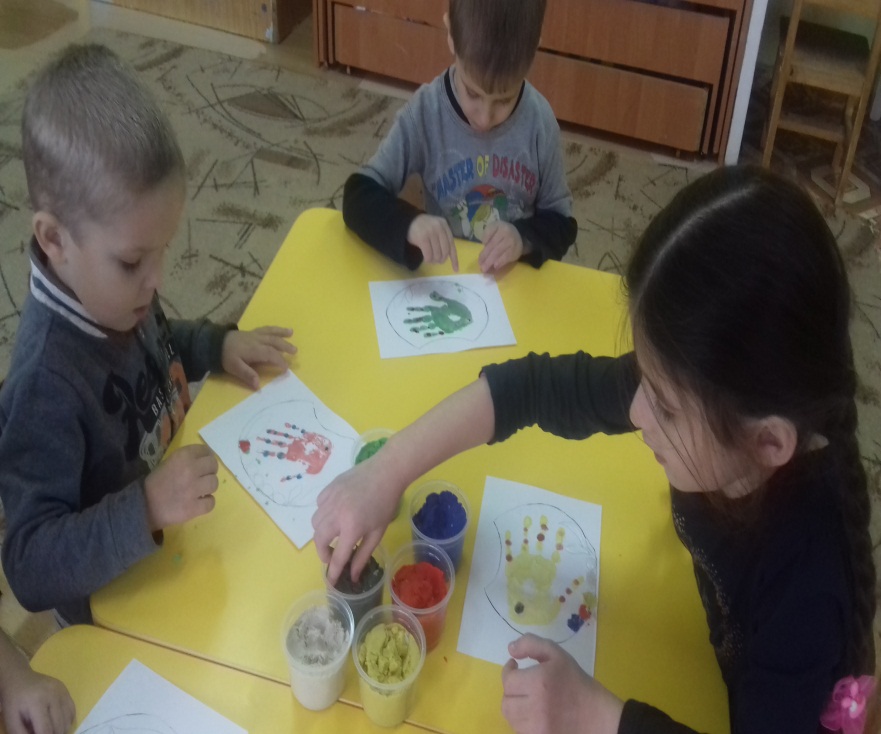 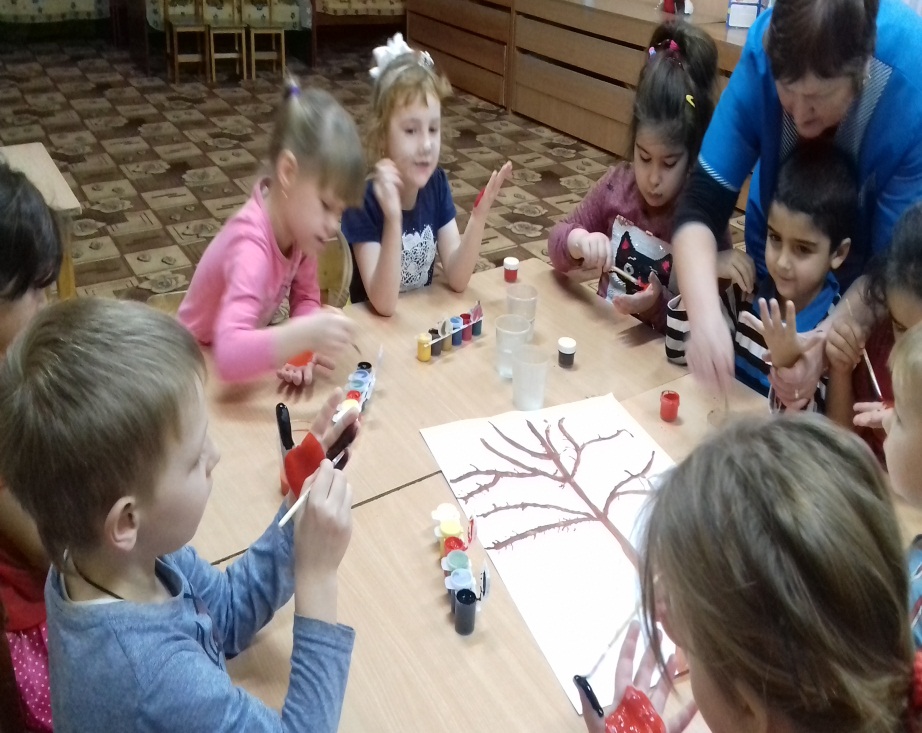 Значение  рисования для развития ребенка переоценить невозможно:У малыша расширяется  представление об окружающем мире.Развивается  воображение, память,  внимание, усидчивость ребенка.Обогащается сенсорный опыт детей, развивается тактильная чувствительность.Развивается  мелкая  моторика рук, что в свою очередь способствует развитию речи.
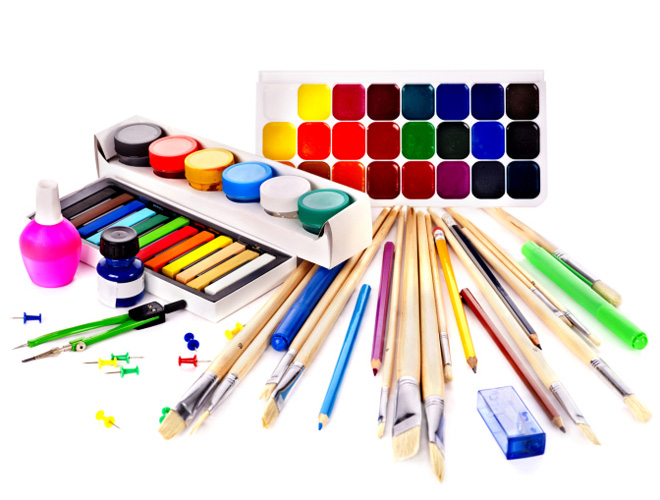 Разнообразие способов рисования, необычные техники изобразительной деятельности развивают у детей оригинальные идеи, фантазию и воображение. Каждый из нетрадиционных способов рисования — это маленькая игра для ребенка. Использование нетрадиционных техник позволяет детям почувствовать себя раскованнее, смелее, непосредственнее, дает полную свободу для самовыражения.
Рисование ладошками
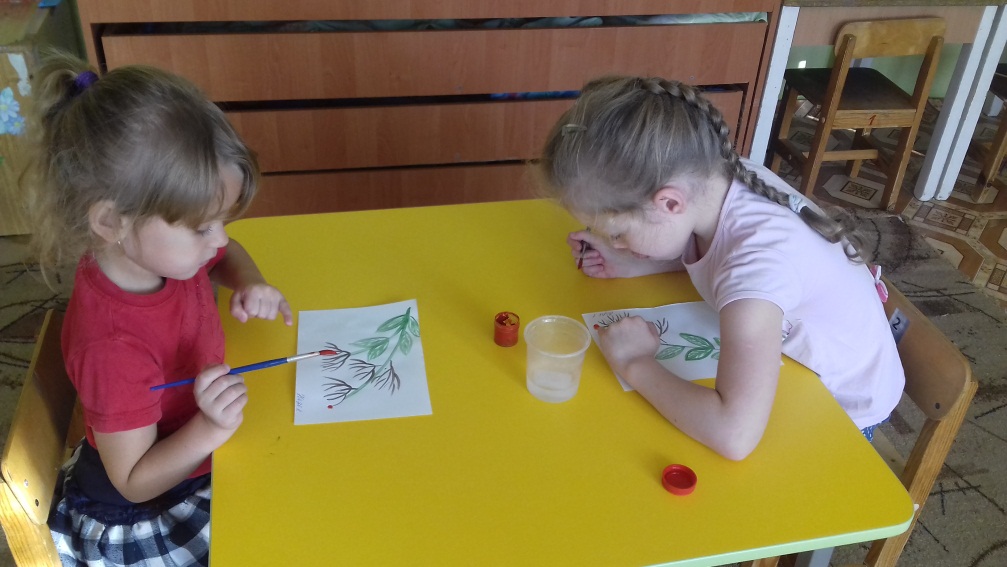 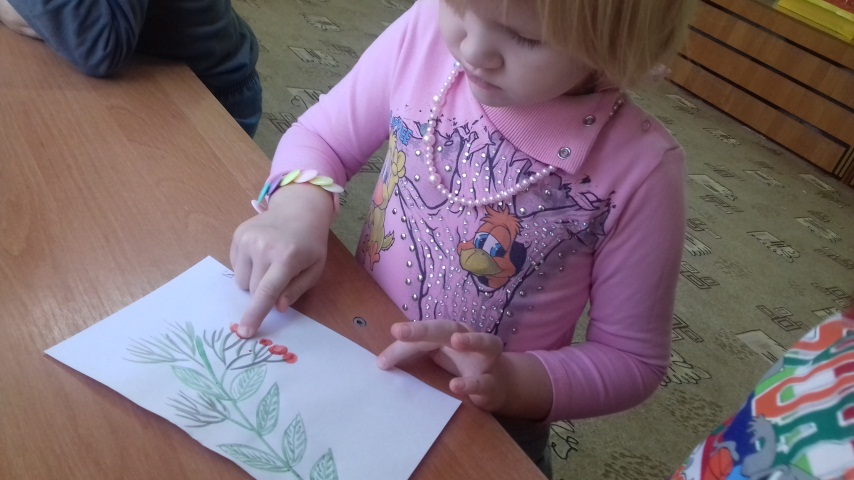 Не оказалось под рукой кисточки? Есть решение! Первый палец обмакнем в желтую краску, второй – в красную, а другие – в синюю, зеленую… И фантазируем!
Придумывай и твори! Всё - в твоих ладошках!
  Обмакиваем всю ладонь в краску и ставим на бумаге отпечаток. А если раскрасить ладонь в разные цвета…
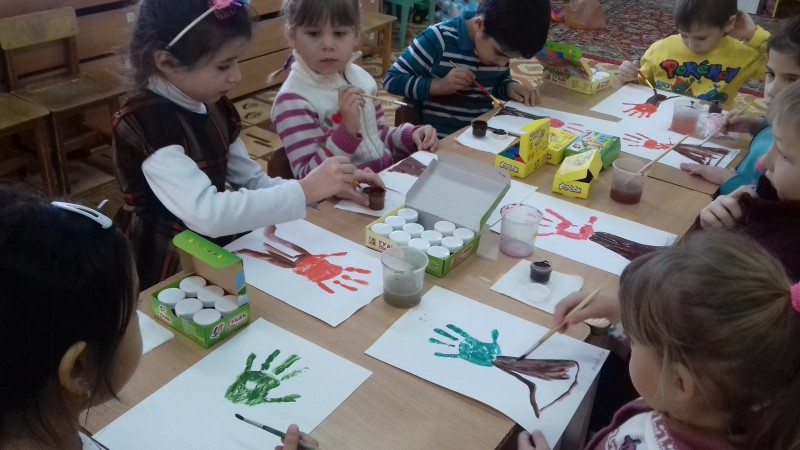 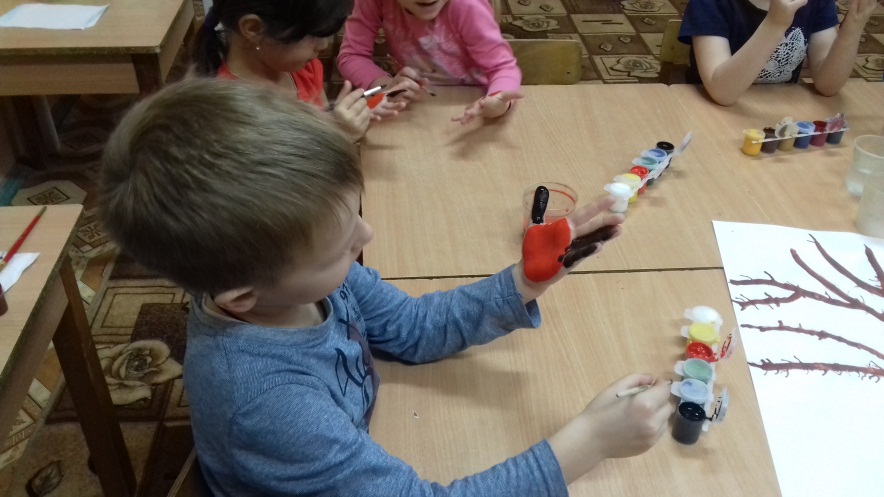 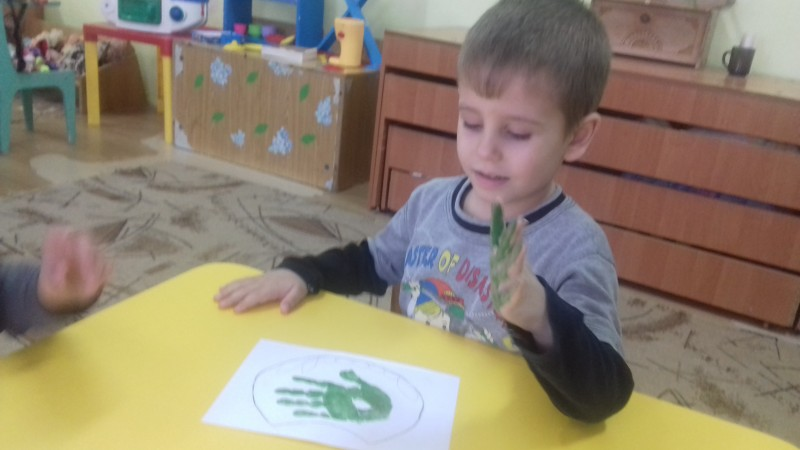 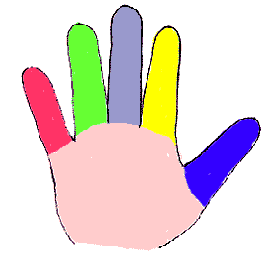 Кляксография
Игры с кляксами помогают развить у ребенка глазомер, фантазию и воображение. Все начинается с кляксы. Потом берем трубочку или соломинку и начинаем аккуратно дуть на каплю. Краска «бежит», оставляя за собой цветной след; можно повернуть лист и еще подуть, а рядом поставить еще кляксу, но другого цвета. Пусть встретятся!!!
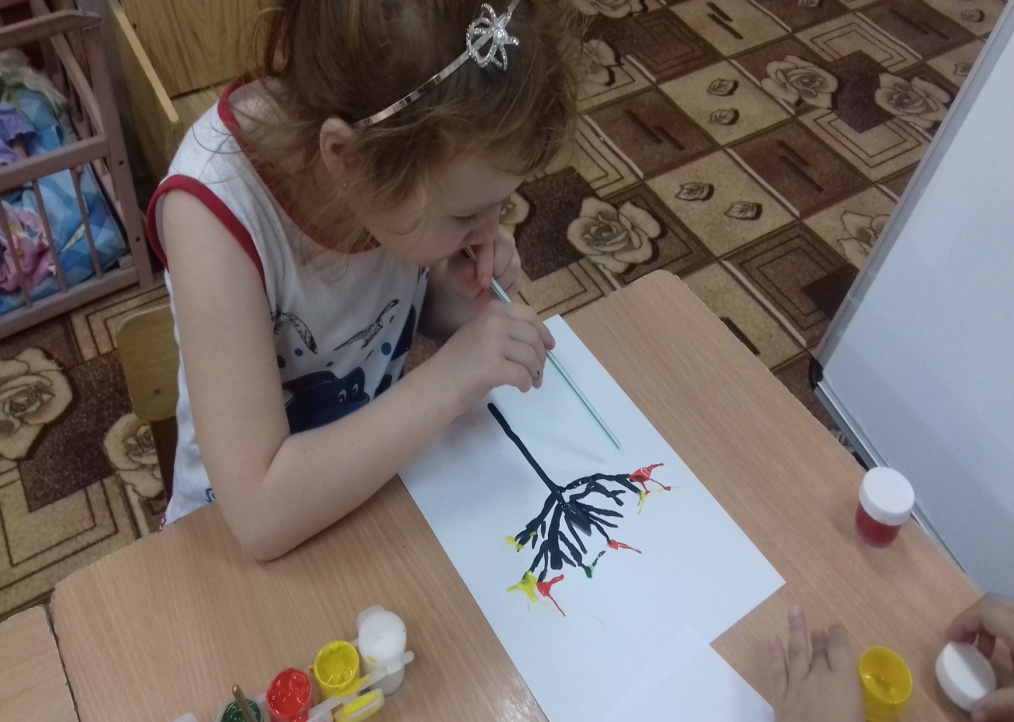 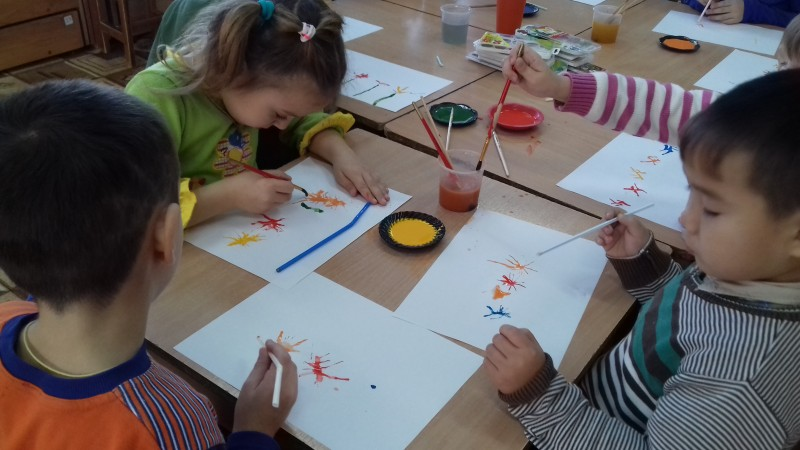 РИСОВАНИЕ с помощью штампика
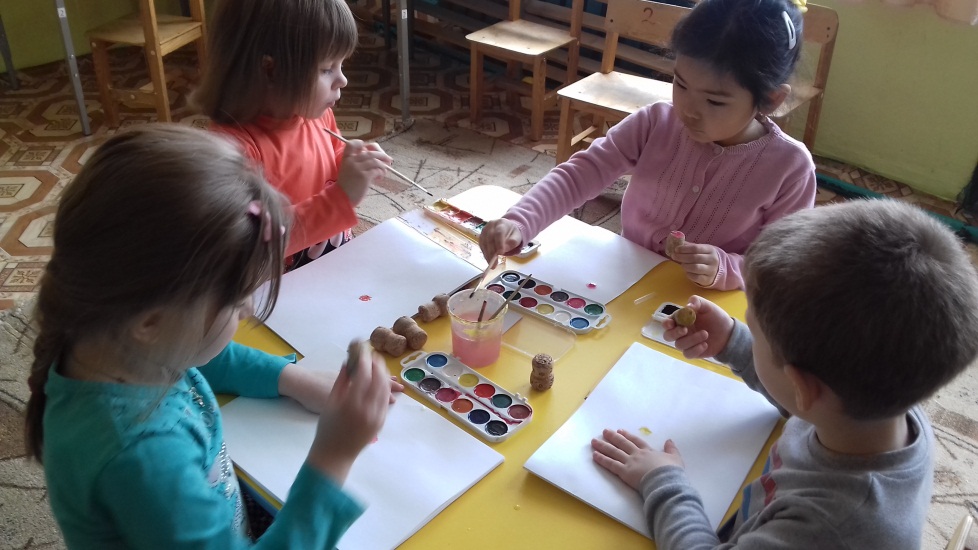 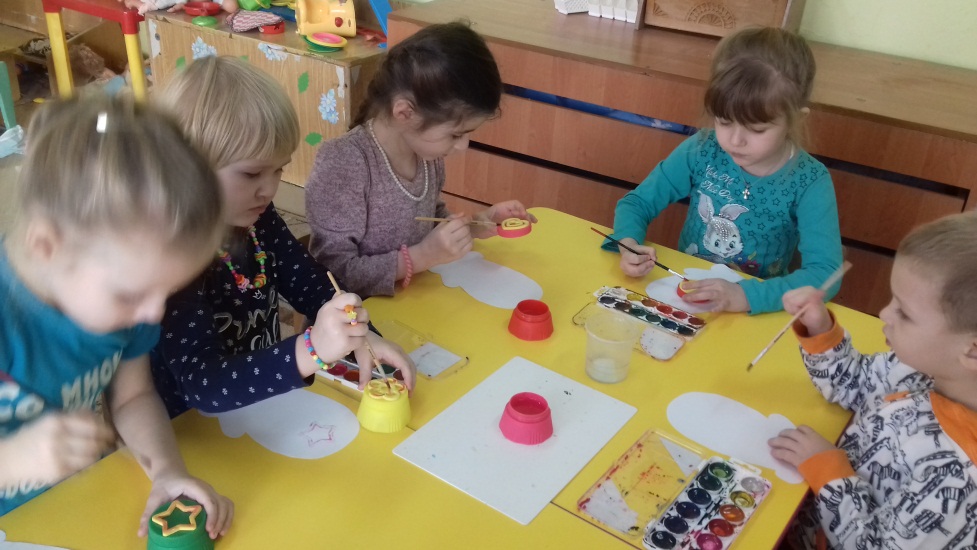 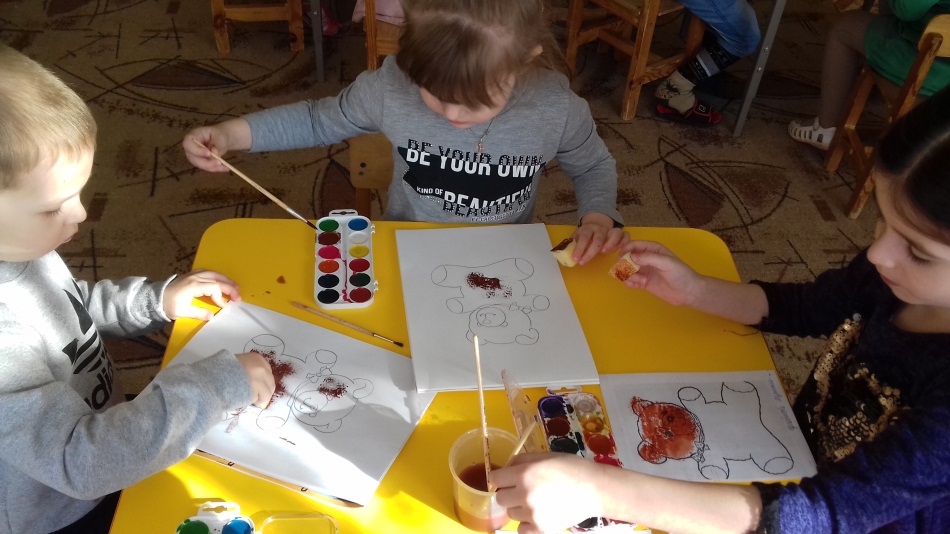 РИСОВАНИЕ ВОСКОВЫМИ МЕЛКАМИ и акварелью
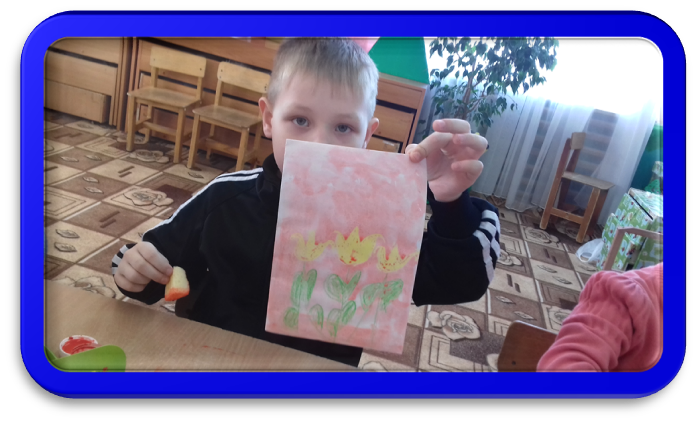 Смысл этого рисования в том, что краска скатывается с поверхности, закрашенной восковым мелком. Берем широкую кисть с краской  и проводим по всему листу – рисунок обретает цветной фон.
Печать листьями
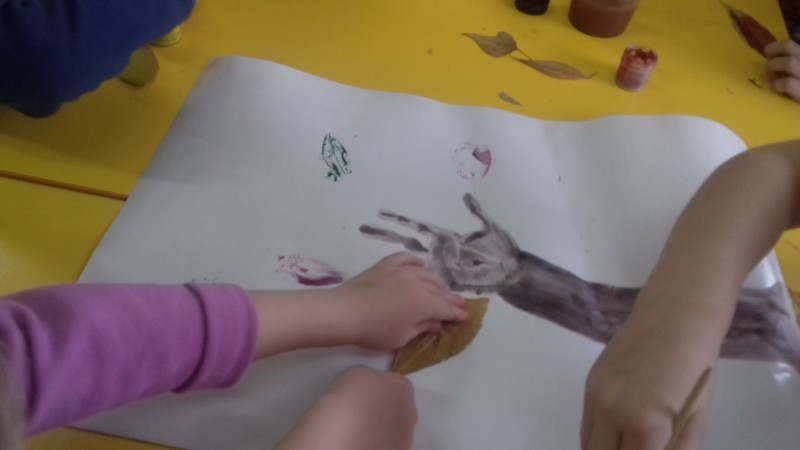 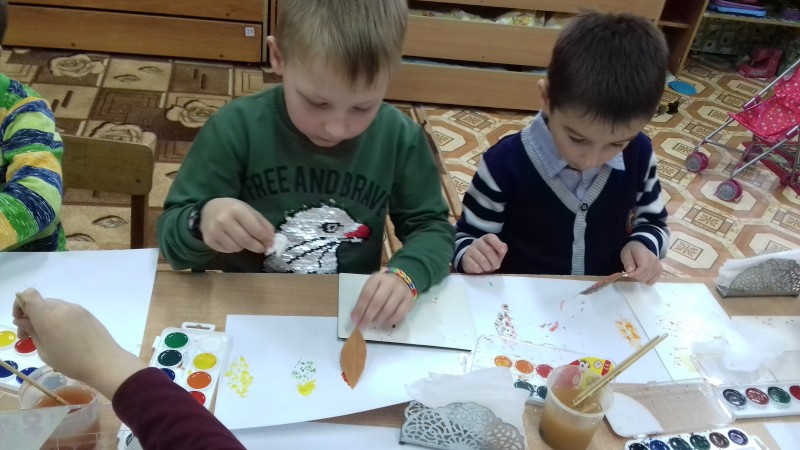 ребенок покрывает листок дерева красками разных цветов, затем прикладывает его окрашенной стороной к бумаге для получения отпечатка. Каждый раз берется новый листок.
МОНОТИПИЯ
Для развития фантазии ребенка, превращаю занятия в увлекательную игру. Согну лист бумаги пополам. На одну сторону листа - несколько мазков краской. Затем второй половиной листа накрываю и плотно прижимаю. Получился оттиск в зеркальном отражении. Всегда только один. Отсюда и название  - монотипия (от греческого monos -  один, единый и tupos - отпечаток). Монотипию можно создать и на стекле. Сложность монотипии заключается в быстром создании рисунка. Развернув лист, вы можете увидеть необычные и причудливые узоры, цветы и звезды, диковинных птиц и глубоководных рыб.
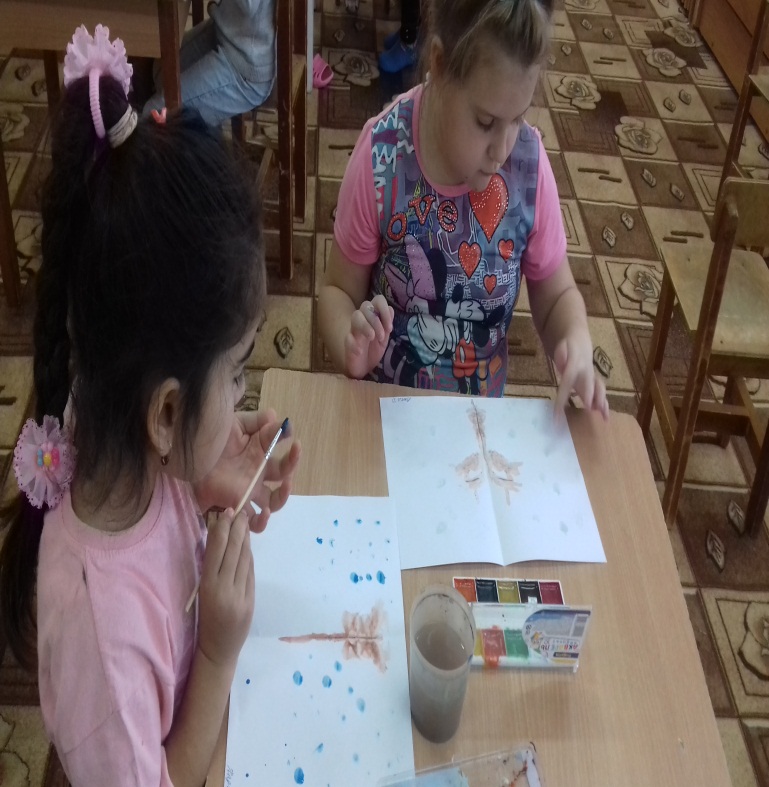 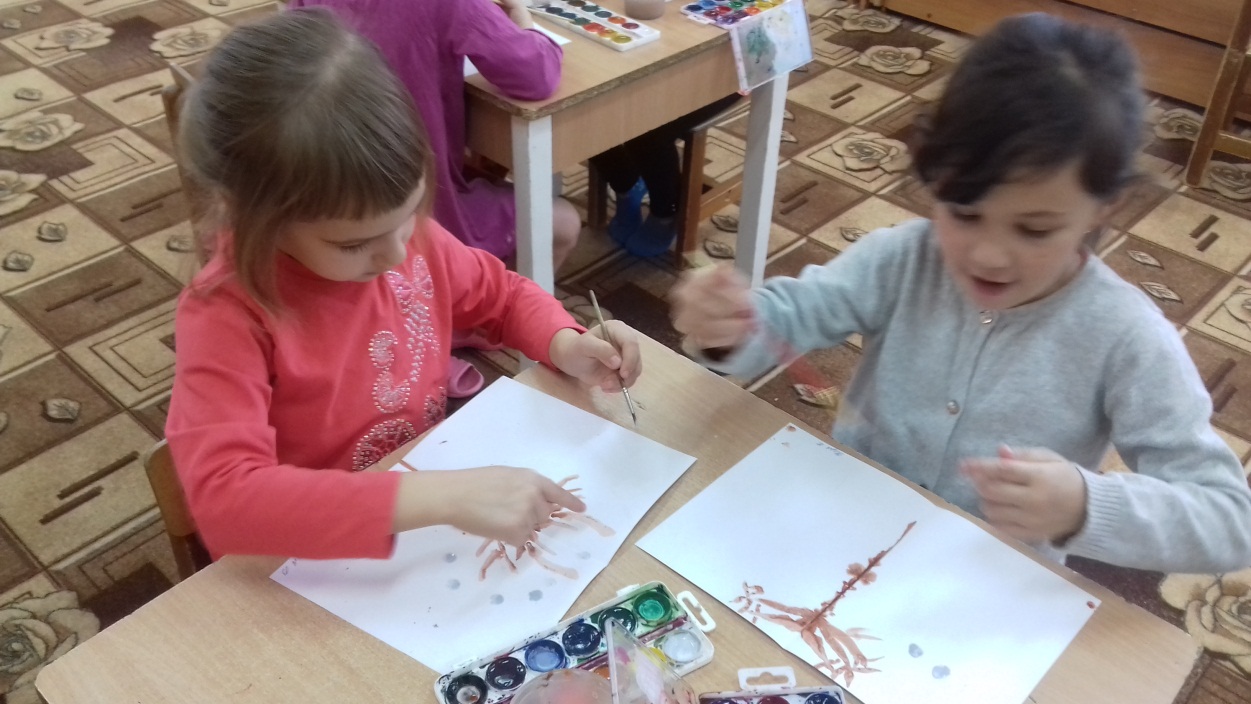 Рисование манкой
Один из самых любимых детьми способов нетрадиционного рисования – рисование манкой. Для хорошего результата нужно сделать предварительный рисунок, затем быстро прорисовать всё акварельными красками и… посыпать солью или манкой.
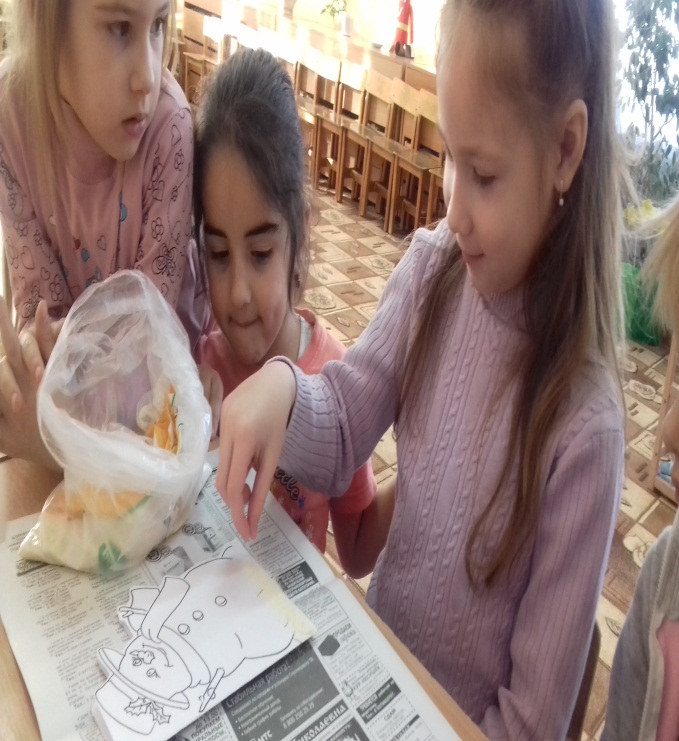 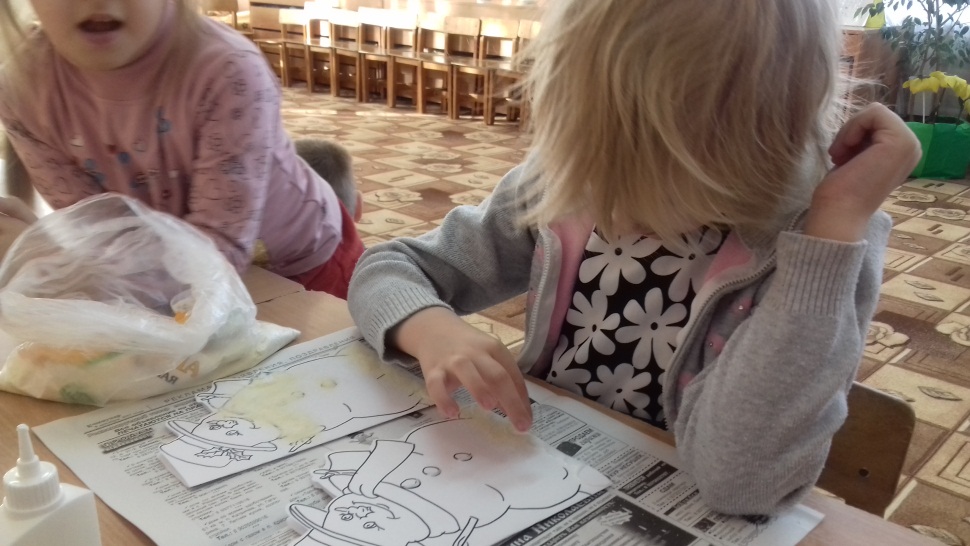 Необходимо подождать, пока манка вберет в себя краску, и ссыпать лишнюю. После высыхания рисунка, надо дорисовать мелкие детали картинки.  Начинать работать в этой технике можно со среднего дошкольного возраста.
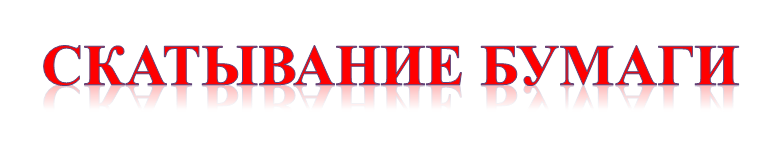 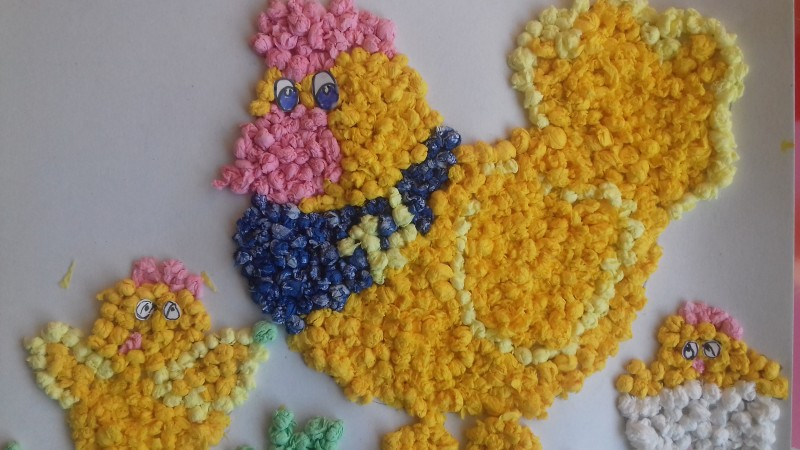 ребенок мнет в руках бумагу, пока она не станет  мягкой.  Затем  скатывает  из  нее  шарик.  Размеры  его  могут  быть различными:  от  маленького  (ягодка)  до  большого  (облачко,  ком  для снеговика).  После  этого бумажный  комочек  опускается  в  клей  и приклеивается на основу
Пластилинография
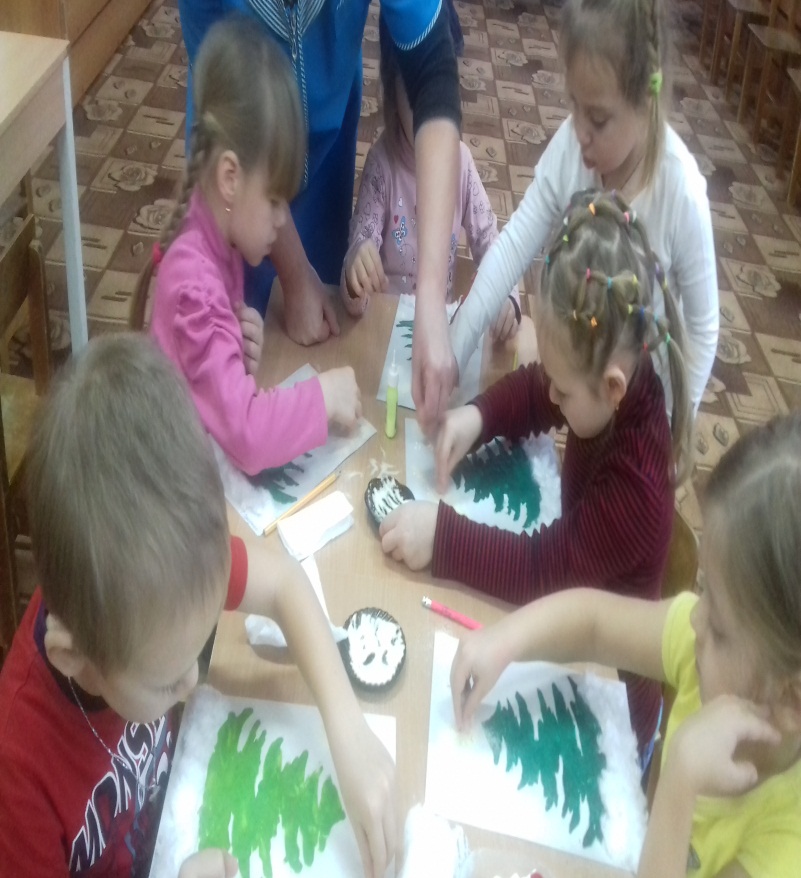 С  малышами очень хорошо использовать пластилиновое рисование. Можно  растирать кусочек мягкого пластилина  по картону, отщипывать кусочки, придавливать, размазывать их по листу. Так можно изобразить снежок, дождик, игрушки на елочку и т.д.
ГРАТТАЖ
Сложность этой техники - в процарапывании рисунка.  Тонирую бумагу акварелью и сушу. Затем весь лист полностью натираю парафином или просто свечой. Наливаю в розетку  гуаши или туши (можно добавить немного шампуня) и тщательно перемешиваю. Затем покрываю этой смесью затонированный лист. И можно рисовать!
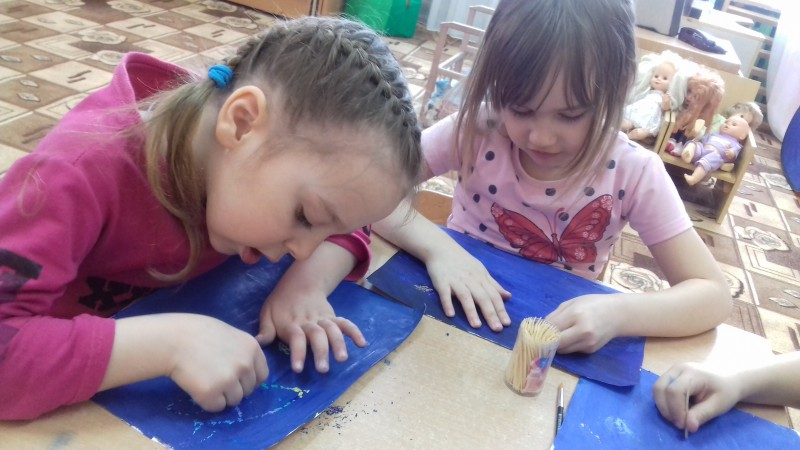 Когда все готово, острой палочкой начинаем процарапывать рисунок.
Аппликация с использованием нитки
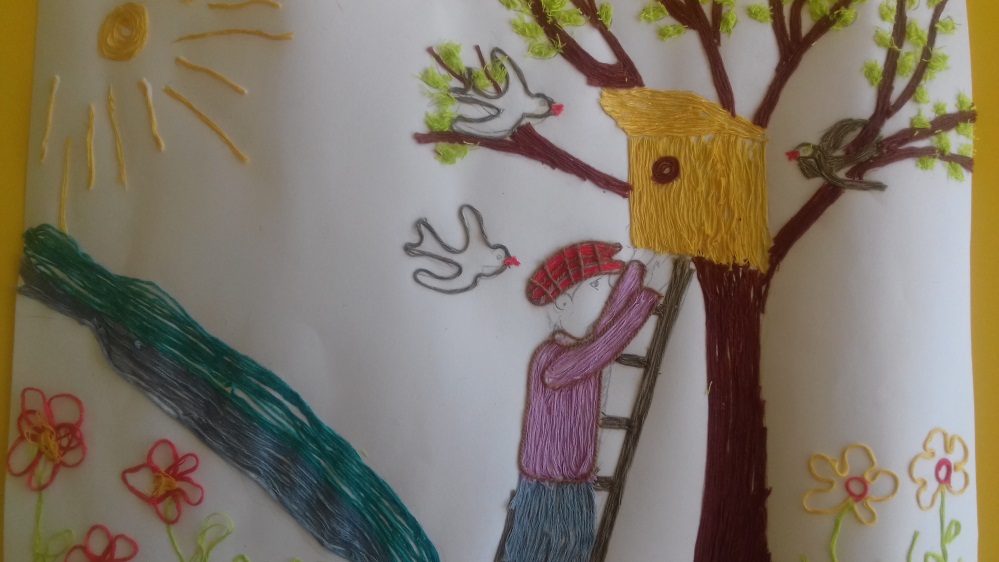 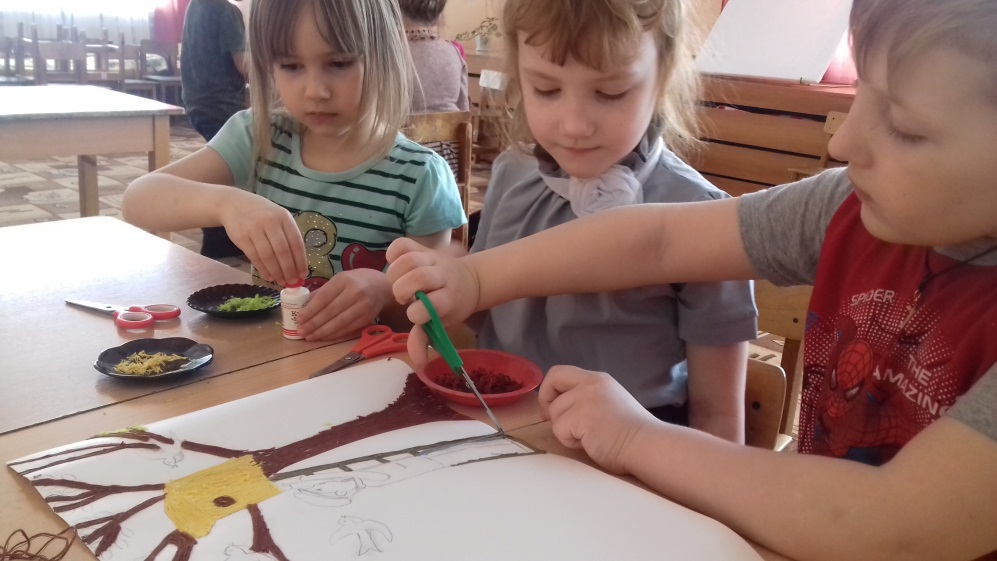 ребенок накладывает и наклеивает на какую-либо основу кусочки различных материалов так, чтобы получилось изображение.
Рисование на  песке…
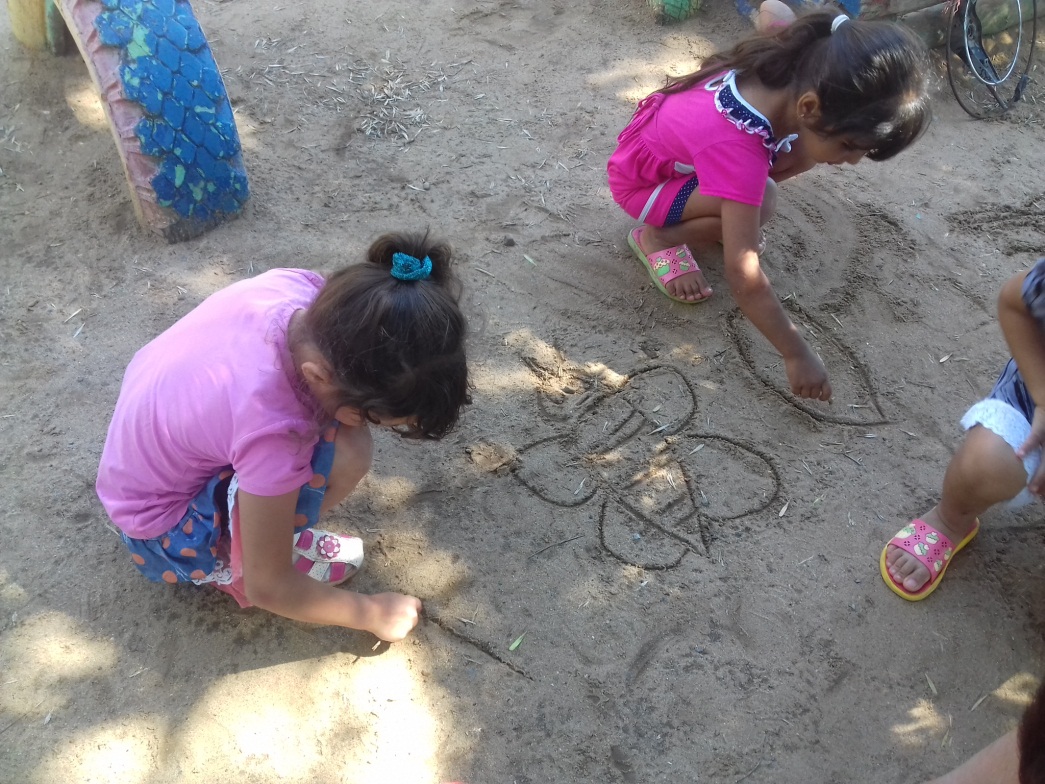 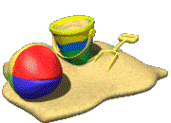 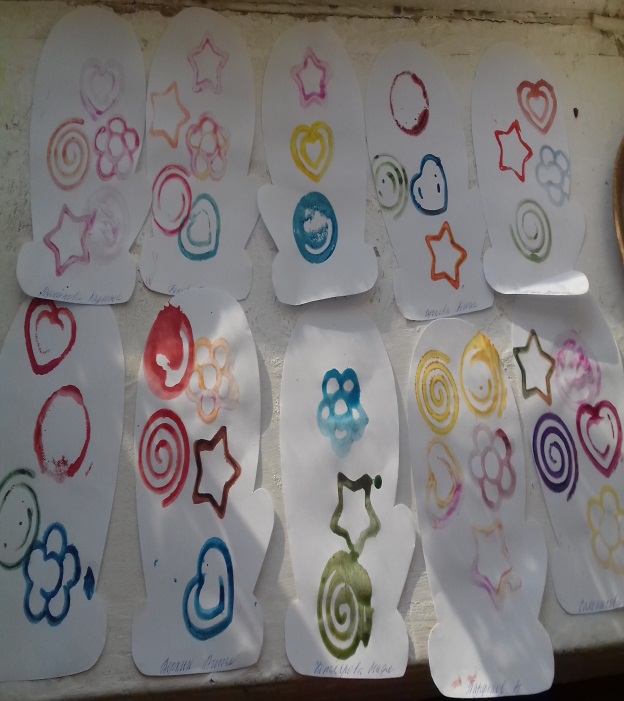 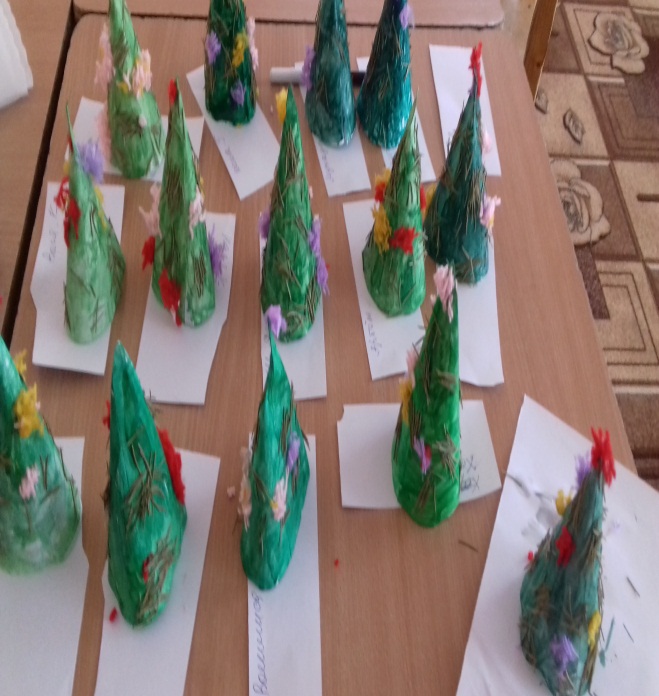 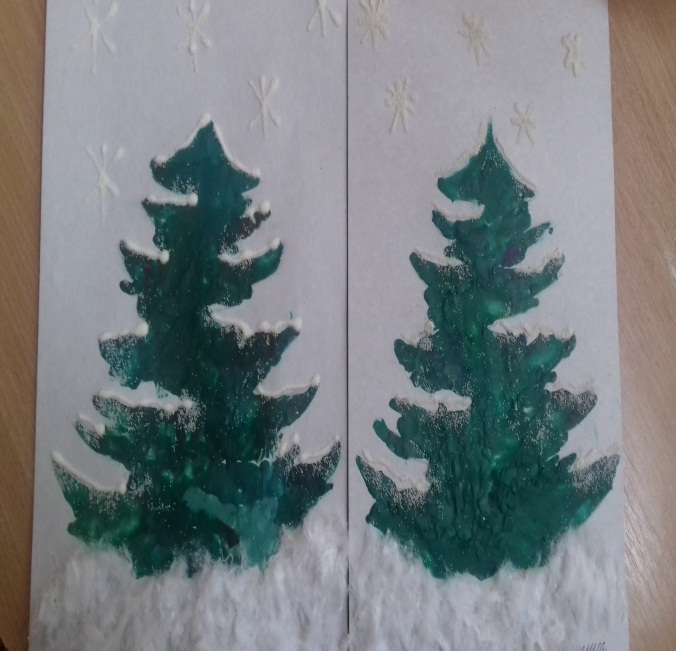 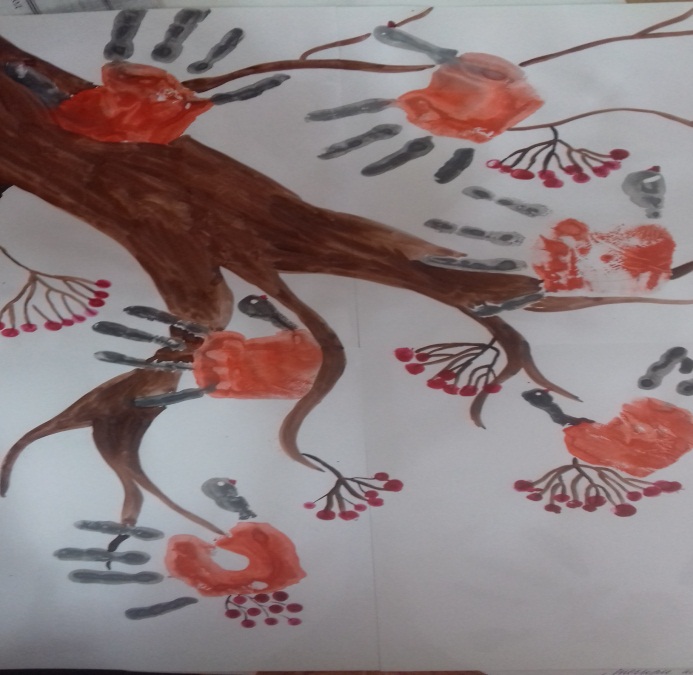 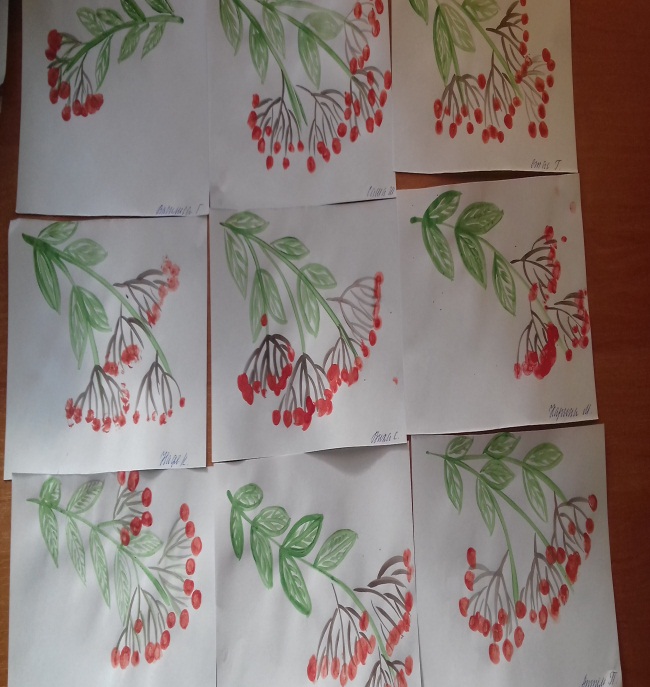 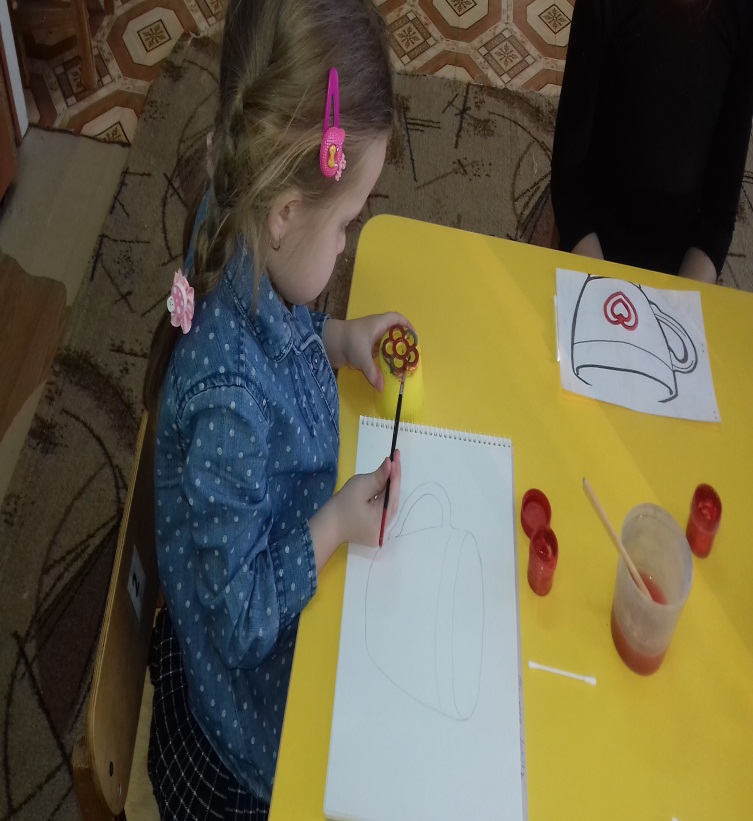 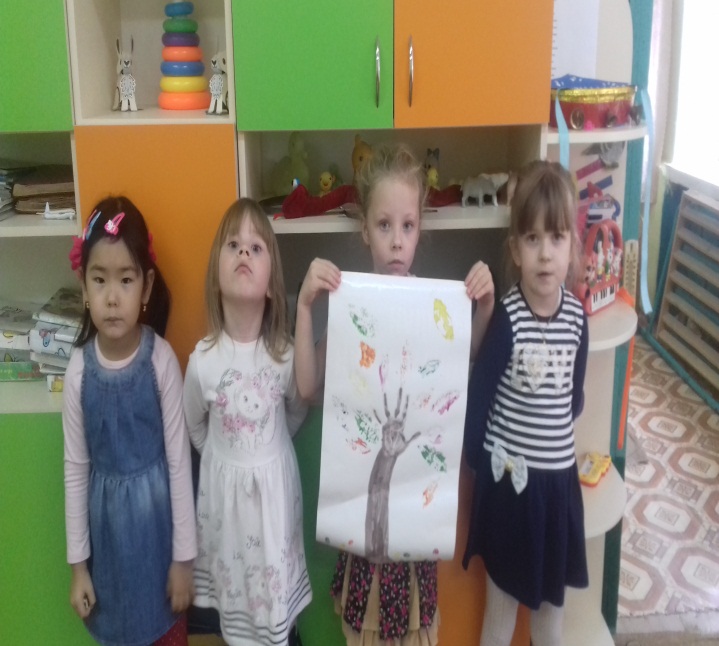 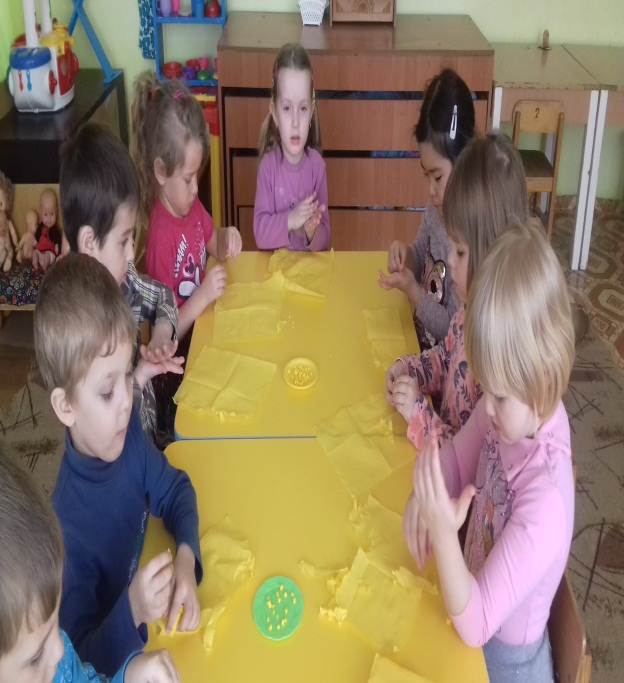 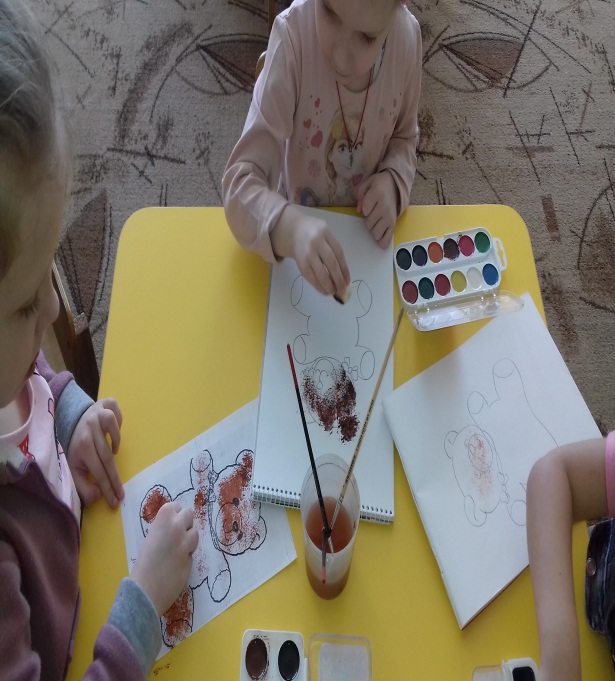 Детский рисунок это игра, которая должна приносить малышу счастье и заряжать позитивом! При помощи живописи малыш развивается и познаёт себя! Так пусть это познание будет в радость не только крохе, но и вам, родителям!
    Подарите себе и ребенку радость от совместного творчества!
Желаем успеха!